Exposure to mutagens (radioactive substances, x-rays, ultraviolet radiation and certain chemicals).
Errors in DNA replication during cell division.
Viral infections and other infectious agents.
WHAT CAUSES MUTATIONS?
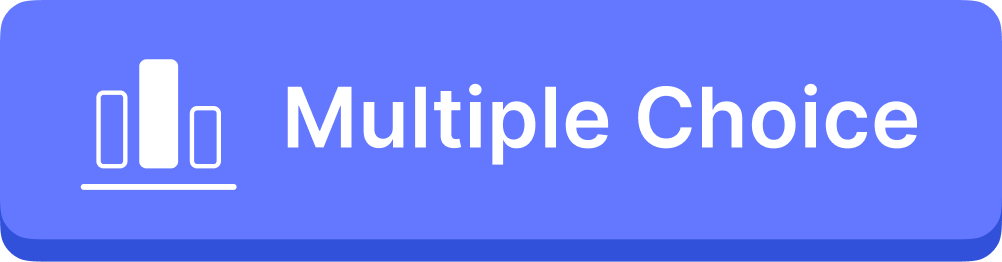 A
B
C
1. Evaporation
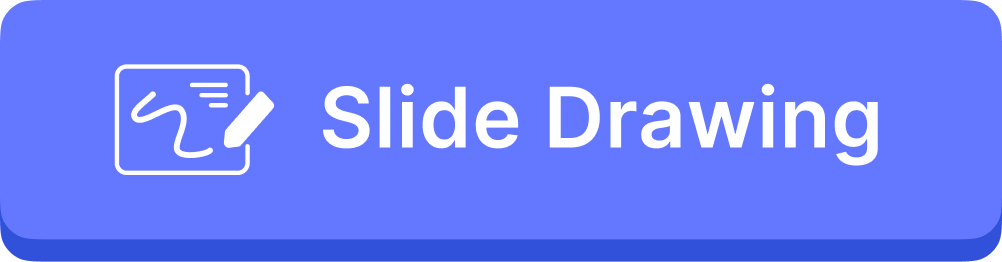 Draw a diagram of evaporation separating mixtures.
WHAT CELLULAR ORGANELLE IS RESPONSIBLE FOR GENERATING MOST OF THE ATP?
A) Golgi 
apparatus
C) Endoplasmic reticulum
B) Mitochondria
D) Nucleus
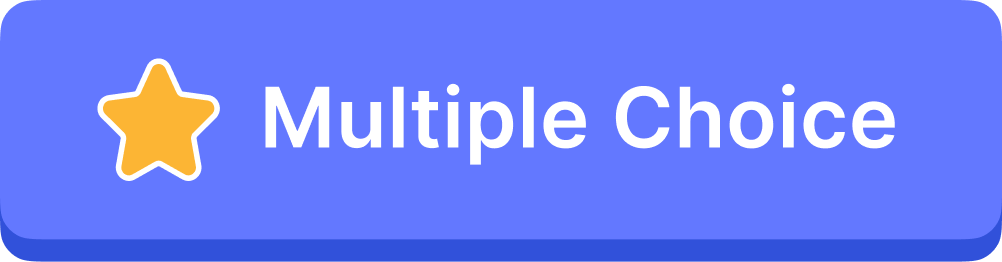 True or False: 
Every individual's DNA, except
for identical twins, is unique.
Launch Quick Poll from ClassPoint Toolbar in slide show mode.
Cell
Basic structural and functional unit of life, often referred to as the "building block" of living organisms. It is the smallest structural and functional unit of an organism that is capable of carrying out the processes essential for life, such as metabolism, growth, and reproduction.
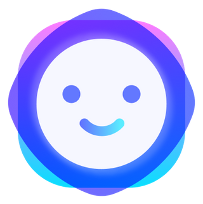 Cell
Access ClassPoint AI from ClassPoint toolbar in slide show mode.
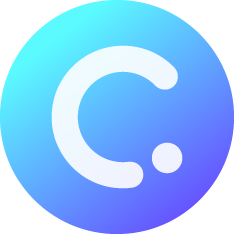 Template created by ClassPoint
Connect with Us
Facebook
YouTube
Twitter
Pinterest
Instagram
TikTok
LinkedIn
support@inknoe.com
www.classpoint.io
Instructions for use
In order to use this template, you must credit                             by keeping the previous acknowledgement slide.
You have the permission to: 
Modify this template.
Utilise it for personal and commercial use.
You are not permitted to:
Provide ClassPoint templates (or modified adaptations of ClassPoint templates) for downloading.
Sub-license, sell or rent any portion of ClassPoint template (or an adapted rendition of ClassPoint template).
Obtain the copyright of ClassPoint temlplates.
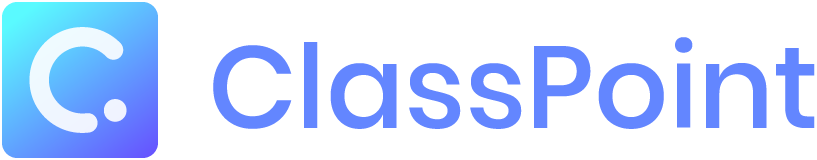 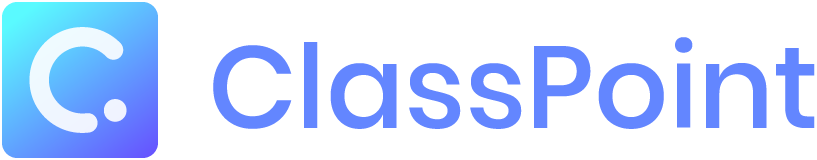